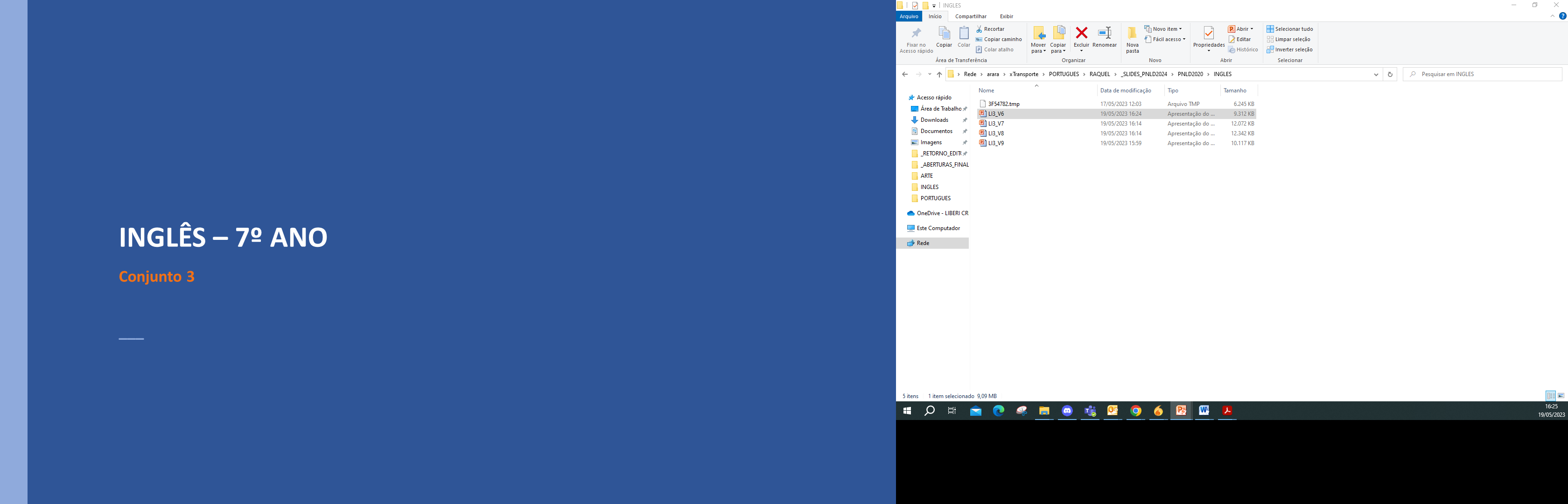 LÍNGUA INGLESA – 7º ANO									 Conjunto 3
Unidade 5
2
LÍNGUA INGLESA – 7º ANO									 Conjunto 3
Verbete de enciclopédia
O verbete de enciclopédia tem por finalidade apresentar informações e definições sobre algo ou sobre alguém. Ele pode ser publicado no formato impresso ou digital. O verbete apresenta a seguinte estrutura:
‘entrada’, ou seja, uma palavra inicial que recebe algum tipo de destaque, trata-se do nome de quem ou do que as informações serão apresentadas;
texto informativo do verbete, que pode conter subdivisões ou imagens para facilitar a compreensão do conteúdo.
3
LÍNGUA INGLESA – 7º ANO									 Conjunto 3
Invenções
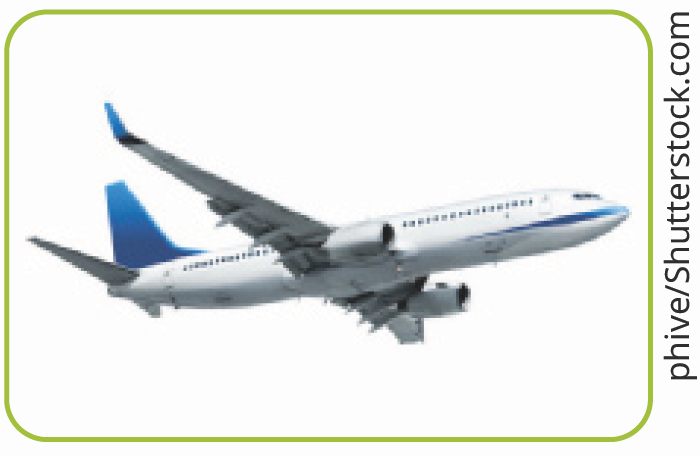 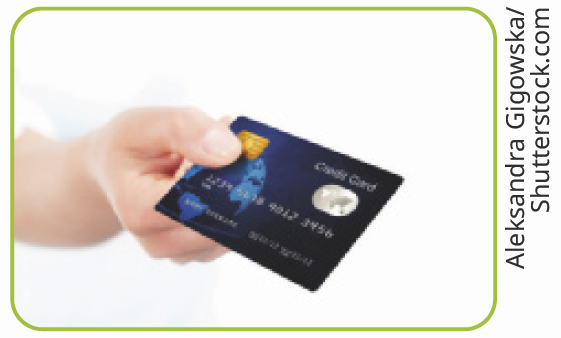 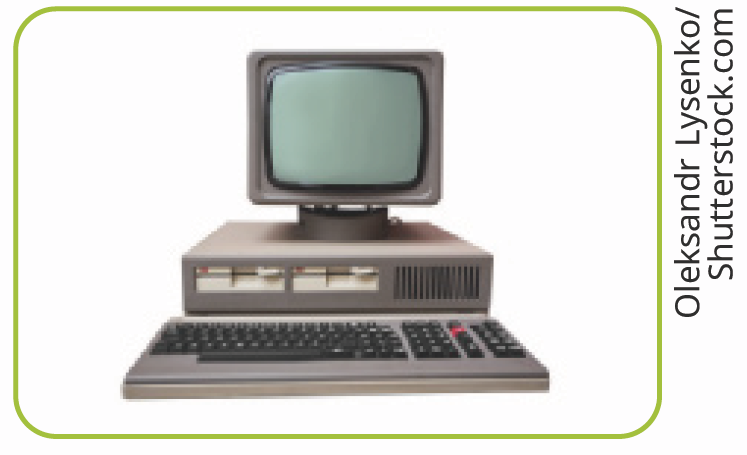 airplane
credit card
computer
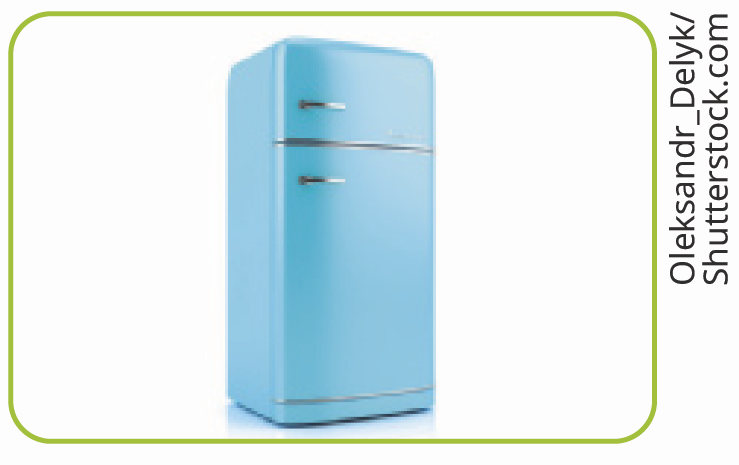 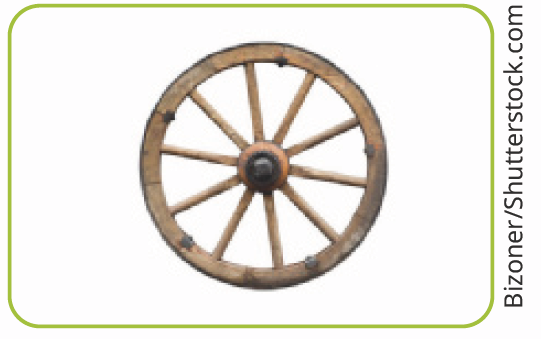 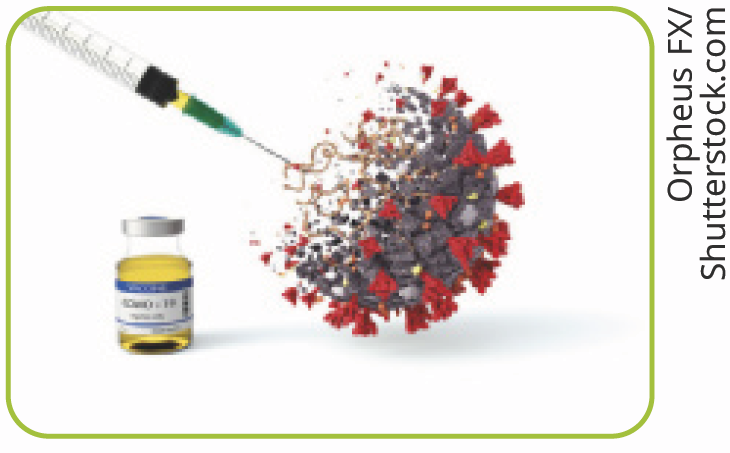 refrigerator
wheel
vaccination
4
Para as frases negativas, usa-se o verbo auxiliar didn’t antes do verbo principal na forma base.
He didn’t have Science class yesterday.

Para as frases interrogativas, usa-se o verbo auxiliar did antes do sujeito e do verbo principal na forma base.
Did she made a research?
LÍNGUA INGLESA – 7º ANO									 Conjunto 3
Simple past - verbos regulares
O simple past é o tempo verbal usado para falar de ações que aconteceram e terminaram no passado. Em frases afirmativas, os verbos podem ser regulares e seguir as seguintes regras.
5